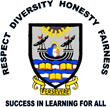 Senior Phase at Leith Academy: S4 to S6
Where will you be and what will you be doing In…
I year’s time?
5 years’ time?
10 years’ time?
Senior Phase at Leith Academy
Options:
Return to School – All S4.
Leave to seek Employment – S5 & S6 (some S4 at Xmas)
Leave to go to College – S5 & S6 (some S4 at Xmas)
Foundation Apprenticeships - S5/6
School/College – S4*, S5 & S6
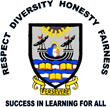 Returning to School
Future Plans - Next Year/2 or 3 Years 
Senior Phase Handbook
SDS/My Job Scotland/My World of Work – Vital to access
https://www.myworldofwork.co.uk/
Staff/Parents/Carers
Own Research
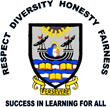 Returning to School
How?
Complete Learner Pathway & Application – signatures required
Be realistic – N5/NPA/Higher/AH? Ask your teachers.
Deadlines: S3 into S4 = 8th March; S4/5 into S5/6 = from 19th Feb onwards.
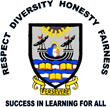 Levels and Progression:
The Senior Phase:
National Levels = 4 periods a week; S4 to S6 in classes.
National Progression Awards = 4 or 5 periods a week; all internal assessment/no exams.
Higher classes = 5 periods a week; S5 & S6 in classes.
Advanced Higher = up to 5 periods a week; S6 only.
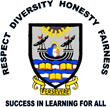 Wider Achievement
Wider Achievement options for S5 and S6 pupils picking Nationals e.g. Arts and Crafts; Touch Typing; Lab Skills; additional Maths/English; Mental Health Award; Film Studies; First Aid; Study Skills.
The Senior Phase:
Timetabled Volunteering in junior classes for some S6 & Buddying.

Potential for Work Experience – self-found placements.

Study – S6 only. For all twice a week; for some in a Column. 

J.E.T. available to S4/S5; J.E.T.+ for S5 Xmas Leavers.

College – applications open now!
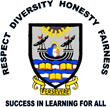 College Courses – Webpage:
https://www.edinburghcollege.ac.uk/courses/for-school-pupils
Edinburgh College
Courses for 2024-25 - examples:
Access to Foundation Apprenticeship in Engineering – S4
Uniformed and Emergency Services
Creative Industries Academy: Film & Media NPA
Photography Higher
E Sports NPA
Foundation Apprenticeship in Creative and Digital Media
Music Business NPA and Sound Production: Recording NPA
Constructions Crafts – S4/5 – will be at a local school
Introduction to College
Apply 
Via 
Edinburgh College Website
Edinburgh College: 
Foundation Apprenticeships  Creative and Digital Media; Engineering; IT & Digital Software
all growth areas for employment in Lothian; all include work placements.


Y.A.S.S. – Open University Courses
Career Ready
Only for S5 Pupils.
Interest in developing employability skills.
Mentors/Mentee.
Masterclasses.
4-week paid internship summer of Year One – up to £1000.
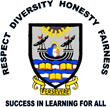 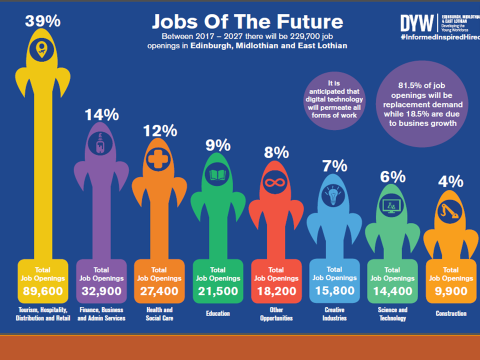 Senior Phase Commitment
Attendance
Punctuality
iPads!!  Charged and in every day
Holidays in Term Time – avoid if possible
Part-time Employment?
Study & Homework
Personal Development
Regular Hobbies/Interests?
S6 – Dropping Courses?
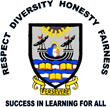 UCAS
S4 & S5 – Thinking ahead
S6 – Acting soon – VET/MED DUE OCTOBER
Commitment to CfE – Standard Entry = Highers
Edinburgh/Glasgow – 4 or 3 As/rest Bs – easier entry if achieved in S5 exams; increased demands if over 2 years.
Open Days
Completing Courses – even if unconditional offers
S6 Prefects
Application via SLT – to follow
Interview
Commitment to Uniform
Commitment to Extracurricular Events
Commitment to representing the school – not just wearing the blazer!
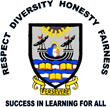 EMA
Parental/Carer Income for 2024-25
16 + years old 
£30 per week
Every 2 weeks
In Arrears
1 Child in Household – up to £24,421; 2 or more Children in Household – up to £26,844 before tax
No payment if TBC for attendance.
Career Advisor – Silvia Antonacci
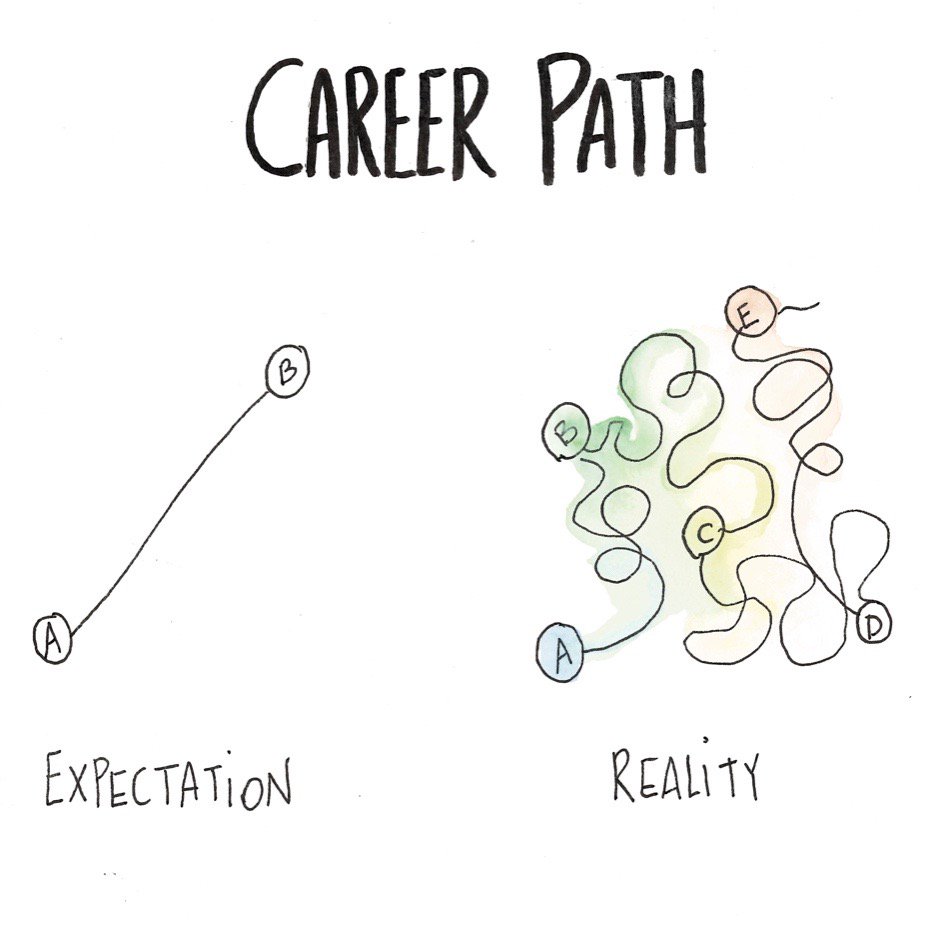 Skills Development Scotland – Scotland’s national skills agency and careers service

School Careers Adviser – supporting students to develop career management skills and to put a plan in place so they know what their next step is

Career Management Skills – developing the skills and confidence to navigate your own unique career path
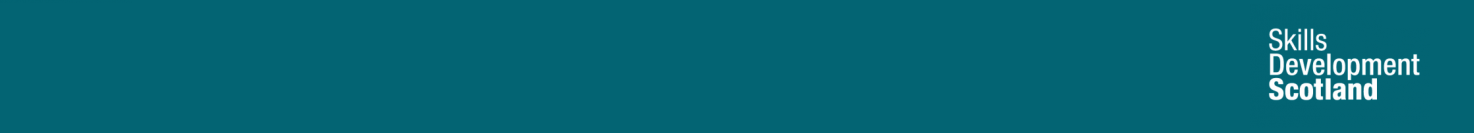 Pathways
Other Formal Training
Volunteering
Apprenticeships
University
Employment
College
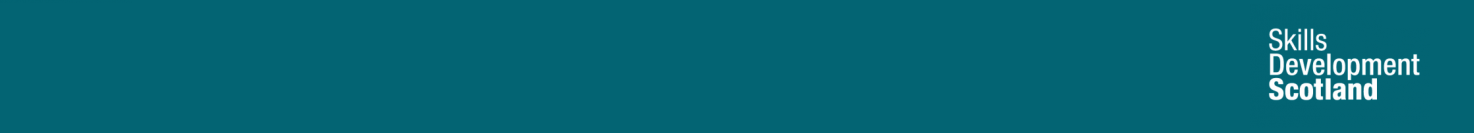 Apprenticeships
3 types of apprenticeship:
Foundation Apprenticeship 
Modern Apprenticeship 
Graduate Apprenticeship 

Modern and Graduate Apprenticeships are a way to learn whilst in a job.
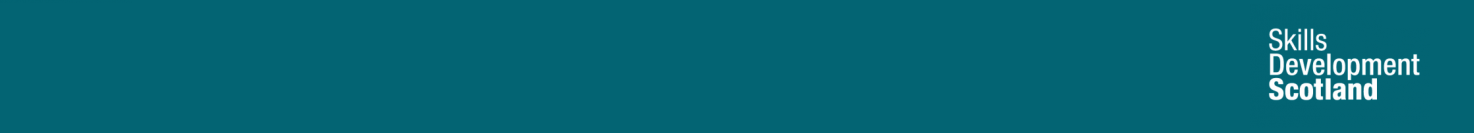 [Speaker Notes: With a Modern Apprenticeship, you learn on the job. You'll be just like any other employee, but you'll also be working towards a qualification. 
You could be spending some time at work, and some time at college or with a training provider. But you'll be able to put your new skills into practice right away. And you're getting paid while you get your qualification.]
Apprenticeship Example
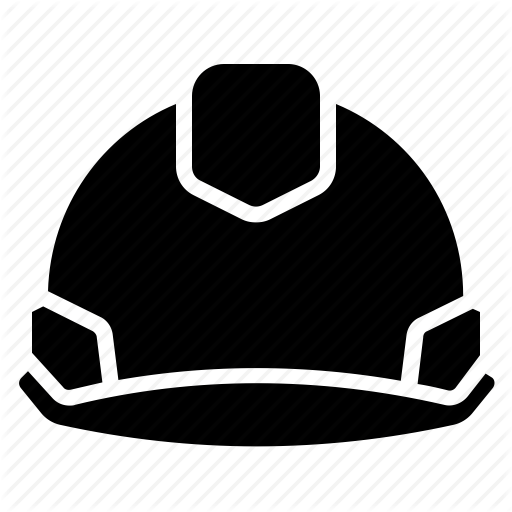 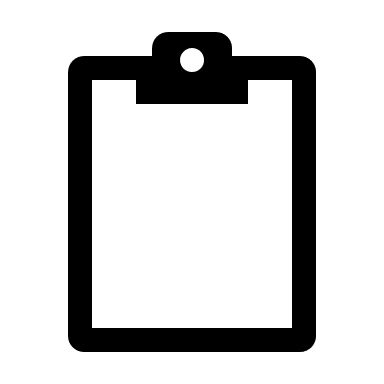 Starts an Engineering 
Modern Apprenticeship
Finishes school at the end of S4
with National 4’s and 5’s
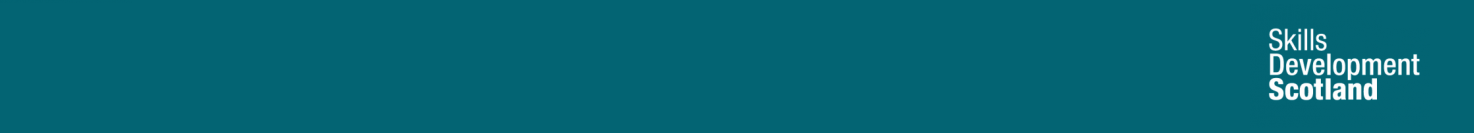 [Speaker Notes: With a Modern Apprenticeship, you learn on the job. You'll be just like any other employee, but you'll also be working towards a qualification. 
You could be spending some time at work, and some time at college or with a training provider. But you'll be able to put your new skills into practice right away. And you're getting paid while you get your qualification.]
Apprenticeship Example
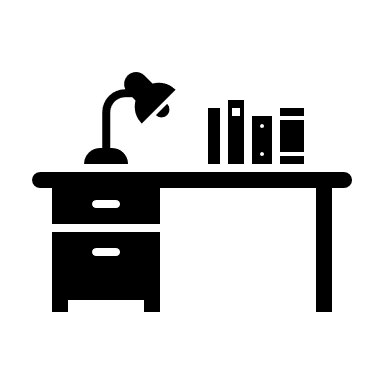 Finishes school at the end of S6
with a range of Highers and 1 Advanced Higher
Starts a Cyber Security 
Graduate Apprenticeship
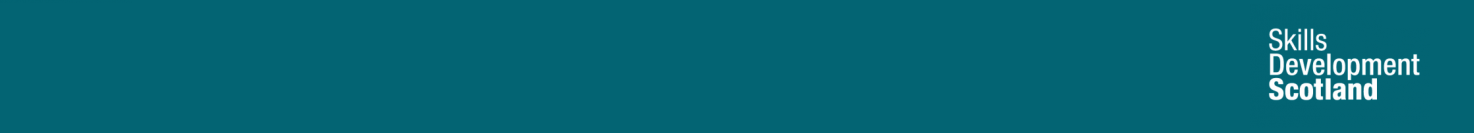 [Speaker Notes: With a Modern Apprenticeship, you learn on the job. You'll be just like any other employee, but you'll also be working towards a qualification. 
You could be spending some time at work, and some time at college or with a training provider. But you'll be able to put your new skills into practice right away. And you're getting paid while you get your qualification.]
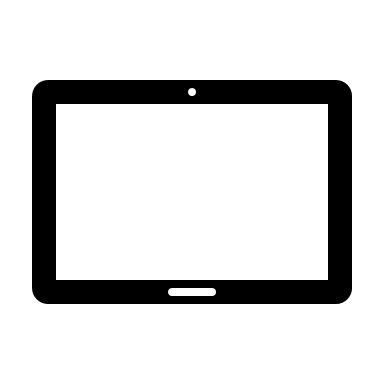 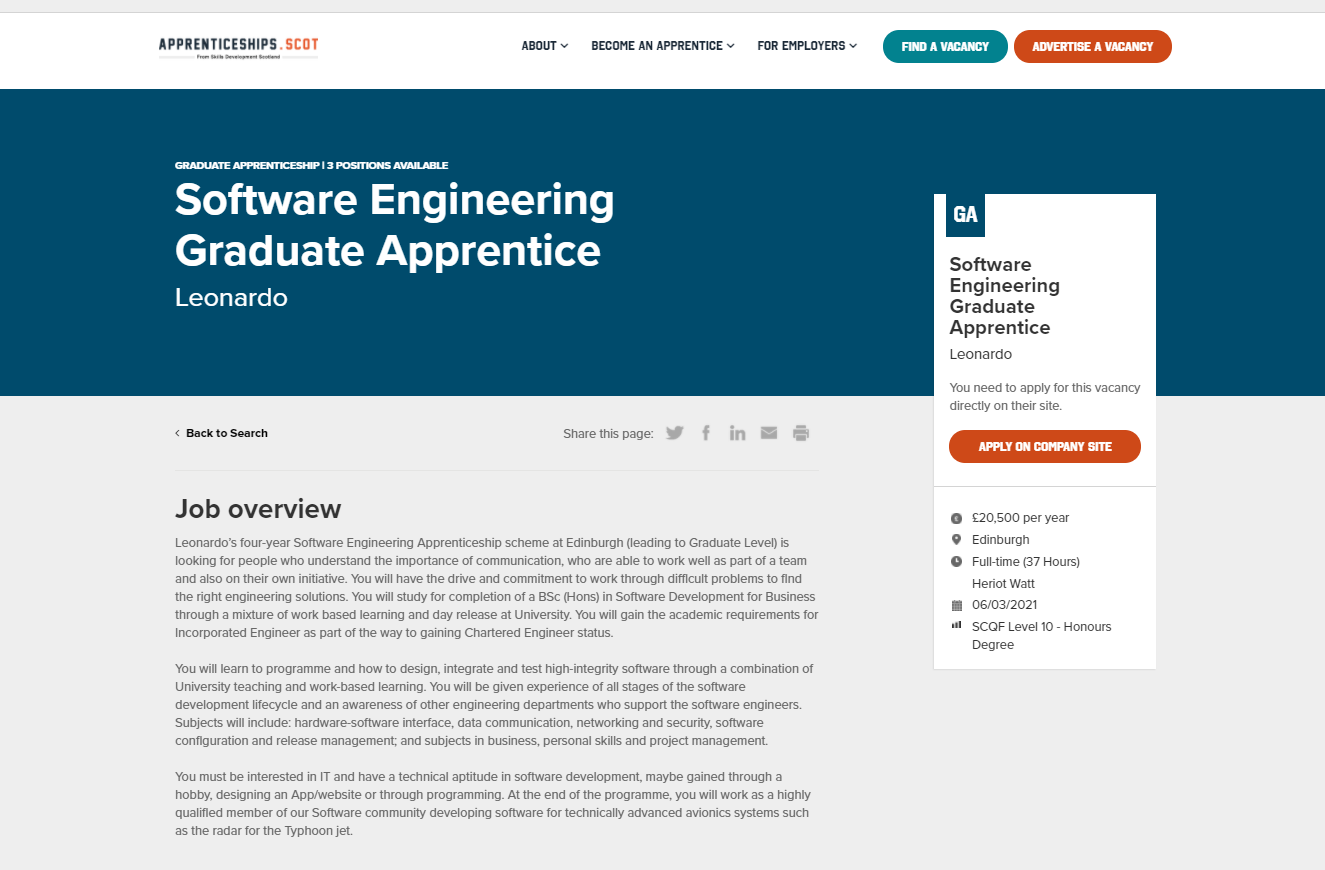 College
Focus on a specific area of interest (you can only apply for 1 full-time college course)
Progression through different levels e.g., Level 5 – NC (Level 6) – HNC (Level 7)
Full-time courses tend to be 3/4 days a week, allowing flexibility
A lot of the subjects are considered to be ‘vocational’ and can lead into employment or apprenticeships 
Can help students transition from school 
Can be a stepping stone to Higher Education (HNC/D)
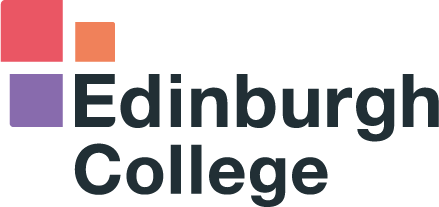 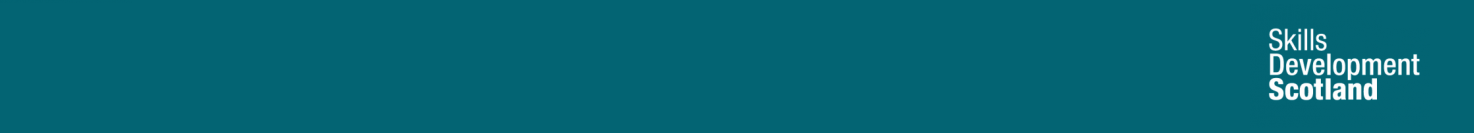 Example College Pathways
Finishes school at the end of S5 
with National 4’s and National 5’s
Completes an NC Level 6 
course at college
Completes a HNC 
at college
Starts university
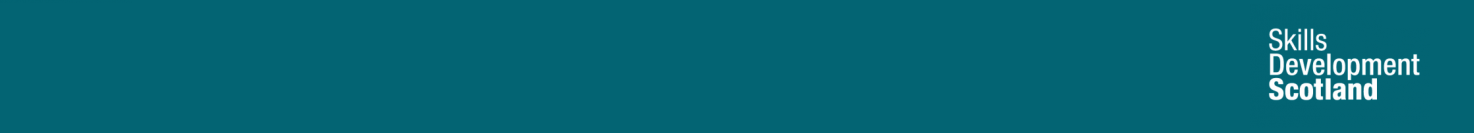 Example College Pathways
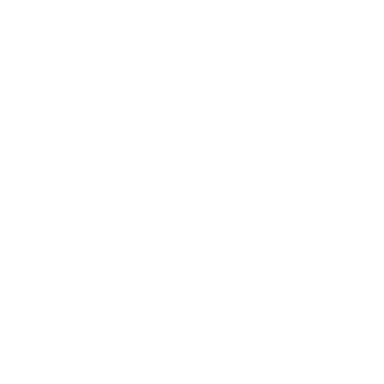 Starts a 
Graduate Apprenticeship
Finishes school at the end of S6 
with National 5’s and 3 Highers
Completes a HNC 
at college
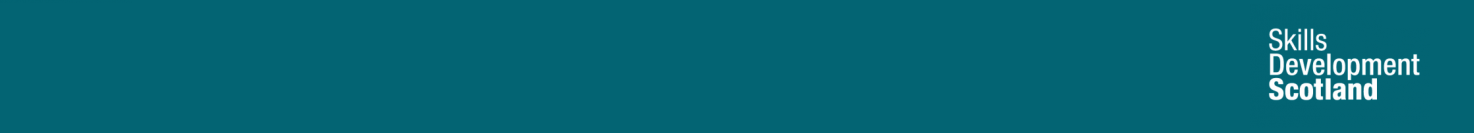 University
Most undergraduate degrees in Scotland are 4 years (these can be either Single or Joint Honours degrees)

Entry requirements vary between universities and courses
However, most courses ask for 4+ Highers 
Some courses will specify ‘required subjects’

Most courses don’t ask for Advanced Highers and focus on Higher grades
However, different universities (even departments within the same university) view Advanced Highers differently

LEAPS is a widening access programme that some students may be eligible for which allows them to receive an adjusted offer for their entry requirements
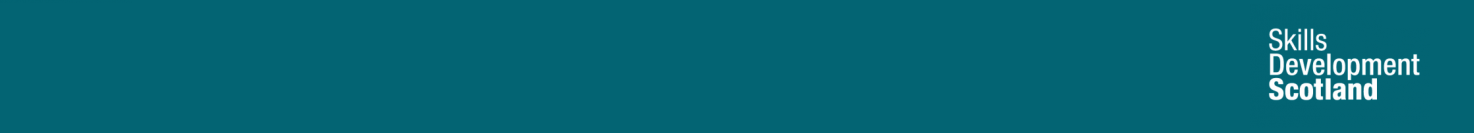 Careers Service
SDS offers free Careers Information, Advice, and Guidance to customers of all ages. You can either book an appointment at our office (79 Shandwick Place) or via telephone. 

To book an appointment please call 0131 718 2040 

To contact the school Careers Advisor, email: silvia.antonacci@sds.co.uk

www.myworldofwork.co.uk 				www.apprenticeships.scot
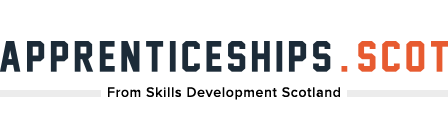 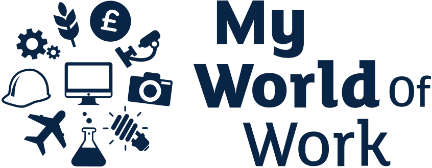 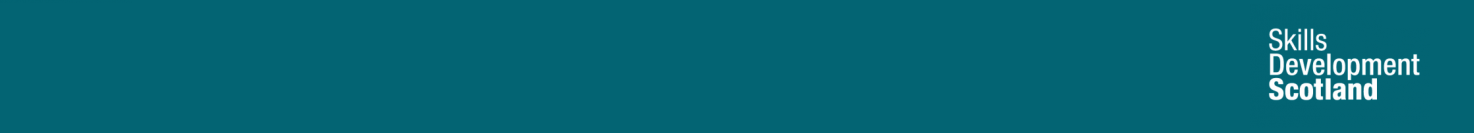 Learner Pathways
Requests or concerns to be passed onto Me – we will do our best…
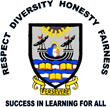